FINANCIAL AID INFORMATION
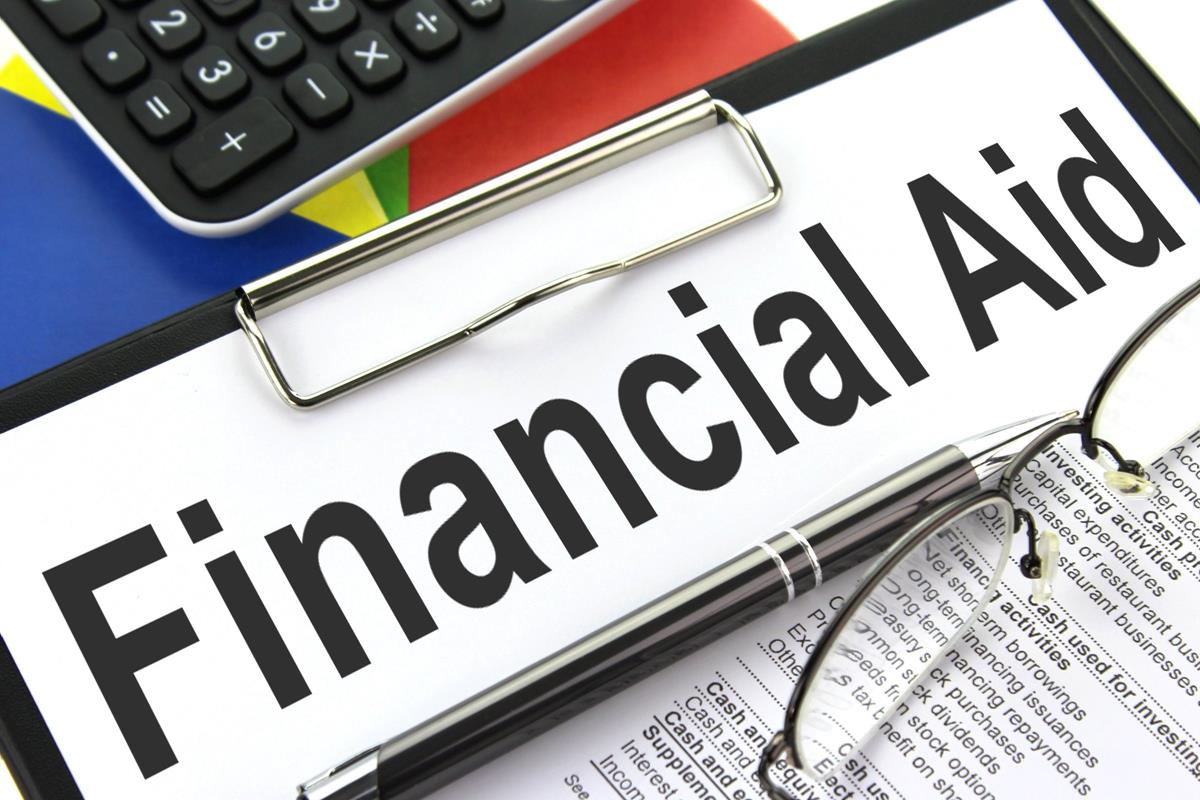 AGENDA
2024-25 School Year
College Costs
What?
How?  
When 
What?
	Free Application Federal Student Aid 	(FAFSA) – Big Changes
	NYS TAP Application
	Others – depends on school
Strategies/Tools
What Is Cost of Attendance (COA)?
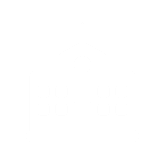 Tuition and fees
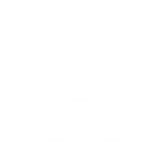 Housing and food
Books, course materials, and supplies
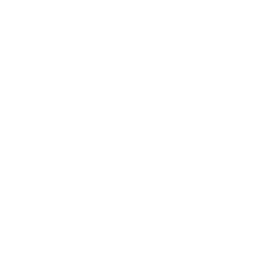 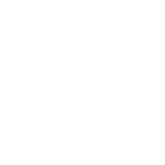 Transportation
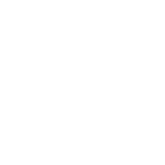 Miscellaneous and personal
Cost of Attendance (COA)
What Is Student Aid Index (SAI)From FAFSA Results
Measurement of family’s ability to pay for college
SAI is new terminology in     24-25
The name replaces Expected Family Contribution (EFC) used in prior years
Student Aid Index (SAI)
Index number that the financial aid office uses to determine aid eligibility
Stays the same regardless of college choice
In some cases, students of highest need, could be negative number
What Is Financial Need?
Financial Need Examples
Sources of Financial Aid
Federal – Pell Grant, SEOG Grant, Teach Grant, Work-Study, Student Loans, Parent Loans

State  - New York Grant (TAP) for New York residents attending college in NY State, Excelsior.

College you attend – Scholarships, work, loans

Private/Outside Sources – Scholarships, loans, tax credits, Veterans Benefits
Types of Financial Aid
Self-Help Aid
Gift Aid
GRANTS
FEDERAL
STATE
TAP – any NY college
NY Net Taxable Income below $80,800

Excelsior – SUNY 2 year or 4 year college – Income $125,000 or below
PELL Grant
Derived from FAFSA
$0 to $7395 (2023-24)
SEOG Grant
TEACH Grant
Scholarships
Your College 
Review Website for merit, need, application 
High School 
Civic Groups or Businesses
Places of Employment
Free Internet Searches
Example:
www.fastweb.com
www.finaid.org
Federal Direct Student Loan
Subsidized – 5.5% Interest rate (in 2023-24).  
Based on need (COA – SAI – other aid = Financial need)
Federal government pays interest while student in school
 Freshman may borrow up to $3,500
Unsubsidized – 5.5% Interest rate (in 2023-24).  
Not based on need
Student is responsible for interest while in school
Freshman may borrow up to $5,500 minus any subsidized loan money (ideally - $3,500 subsidized and $2,000 unsubsidized)
Repayment begins 6 months after graduation
Parent Loan for Undergraduate Students (PLUS)
Federal Loan in parent name
Credit Check – No Adverse Credit
8.05% interest rate (2023-24) 
Interest accrues at disbursement
Payments right away
Limits
Up to COA minus other aid.
Work Opportunities
Federal Work Study Program (FWS)
Need Based
Limited hours
Usually minimum wage
Helps with personal expenses
Each college has own process; jobs usually on campus or in community service.
HOW TO APPLY FOR FINANCIAL AID
Complete Federal Process – start at studentaid.gov
FAFSA
Complete NY STATE Process – start at hesc.ny.gov
TAP APPLICATION
Complete process and any requirements at each college – check their websites – talk with Admissions/Financial Aid Staff
Search Private Scholarships
Follow up – later applications, documents, communication
How to Apply for Federal Financial Aid
Go to studentaid.gov for complete information on federal financial aid programs and applying
Request an FSA ID for the student and parent of record (Anytime Now) – takes up to 3 days to authenticate
Complete FAFSA online: sometime in December of 2023 if applying for 24-25
FAFSA 24-25
https://studentaid.gov/aid-estimator/
FAFSA Changes in 24-25
Student begins FAFSA after signing in with their FSA ID.
After completing their part – they invite parent(s) via email in form – to be contributor on the FAFSA.
Parent completes their part and submits form
Student and Parent, on FAFSA, will have to consent for Direct Data Exchange with IRS for Federal Tax Information to load into FAFSA.
Sometimes, both Parents will need to be contributors if they are married and file separate taxes.
For Separations and Divorces – the parent of record whose information would go on FAFSA is the Parent who provided the most financial support over the last 12 months.
Family Size – uses IRS definition of dependents on tax return
How To Apply
Complete TAP Online
https://www.hesc.ny.gov
After completing FAFSA 
Establish student HESC PIN.
Student and Parent e-sign at end of application.
Must re-apply each academic year.
Apply for Excelsior (if available) If SUNY or community college in NY State
To be notified when (if) the application becomes available 
	Sign up for the HESC alert at 	www.hesc.ny.gov/excelsior
	Same application site as TAP
Application will not be available until some time in 2024
Excelsior Scholarship
Began Fall 2017
How it works: 
Award equals max of SUNY Tuition minus any amounts received for TAP, Pell or other scholarships
Earn 30 Credits Per Year
Live and work in NY after college
$125,00 was income limit in 2023-24
CSS/ Financial Aid PROFILE
(For Some Competitive Private Colleges)
The PROFILE is a form that allows students to complete one form and apply online for non-federal financial aid from almost 400 colleges, universities, professional schools, and scholarship programs.  Check with college – usually just highly competitive private colleges.
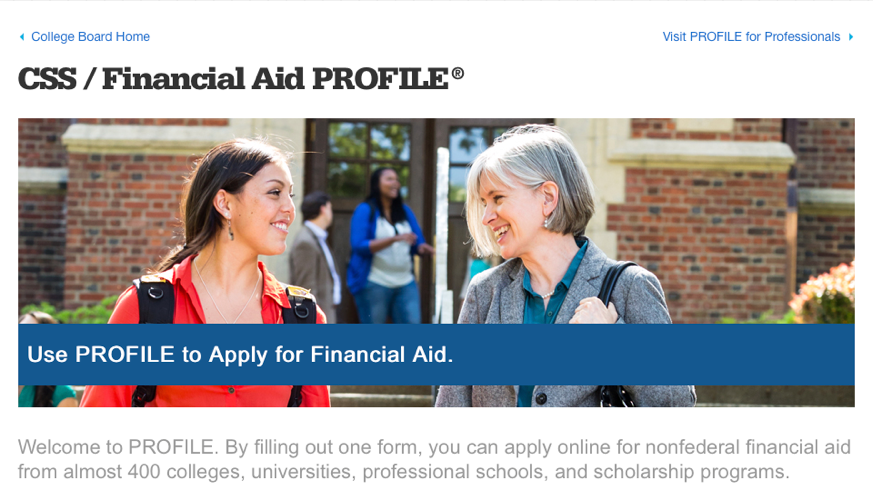 https://cssprofile.collegeboard.org
When To Apply for 2024-25
FSA ID – Now or Near Future
Scholarship Searches – Now/Ongoing
FAFSA – After it is Released in December 2023
TAP – After the FAFSA.
Other Forms??  
Excelsior for SUNY; CSS Profile some privates
Some schools may have separate form for their own scholarships, etc…
Watch for Results & Communicate with Financial Aid Office
FAFSA Results will be available in 3-5 days – to student and colleges listed
 Schools May Ask for Follow up Forms or Documents – To Verify Reported Information.
 Each Schools timing will vary.
 Eventually Receive Financial Aid Offer Letters from Accepted Schools.
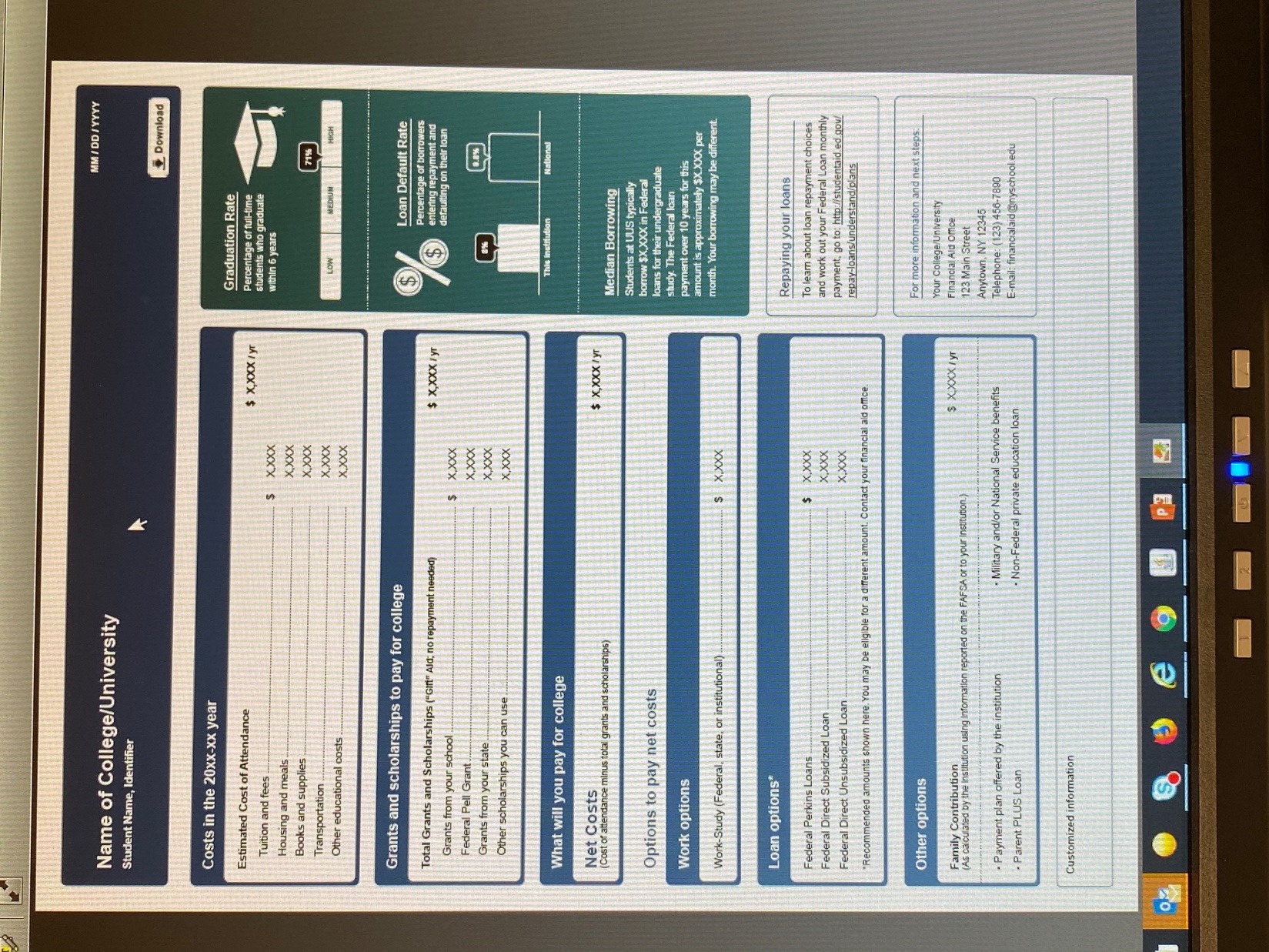 Strategies - Preparation
Keep Organized – be ready to follow up
remember FSA ID; folder for documents; etc…
Meet Deadlines!
Parent/Student Communication
E-mail checking
FERPA- Student has to grant access for parent to interact with school
Compare – Make Charts?
Required forms and dates for each school
Payment Plan as opposed to Alternative Financing or Parent Loan.
Savings – 529 plans
Reduce costs when you can– books, tech, etc…
Special Circumstances
Conditions exist that cannot be documented with the FAFSA
Send written explanation and documentation to your college’s financial aid office after initial FAFSA results are done
College will review and request additional information if necessary
Decisions are final and cannot be appealed to U.S. Department of Education
Secondary school tuition
Unusual uncovered medical/dental expenses
Special Circumstances
Extraordinary dependent care
Parent or spouse death
Loss of employment or income
Divorce
Student cannot obtain parental information
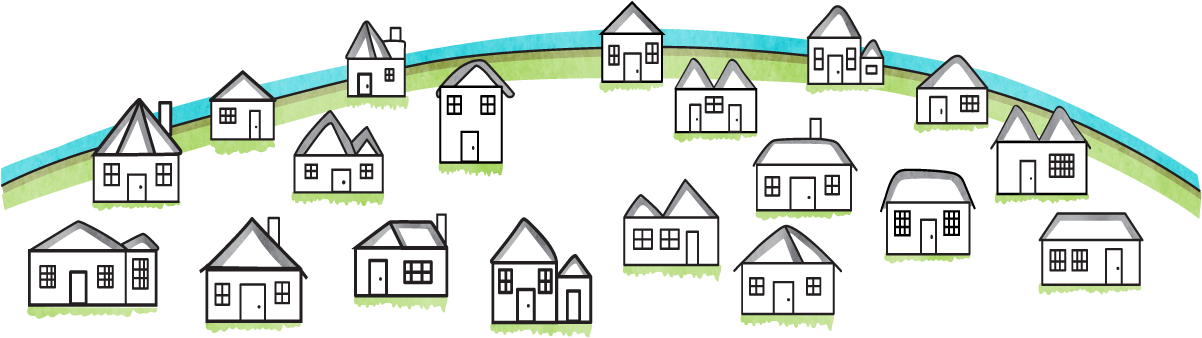 Questions
Jerome St. Croix, Director, Financial Aid  
Monroe Community College
jstcroix@monroecc.edu